Christmas at Cacapon
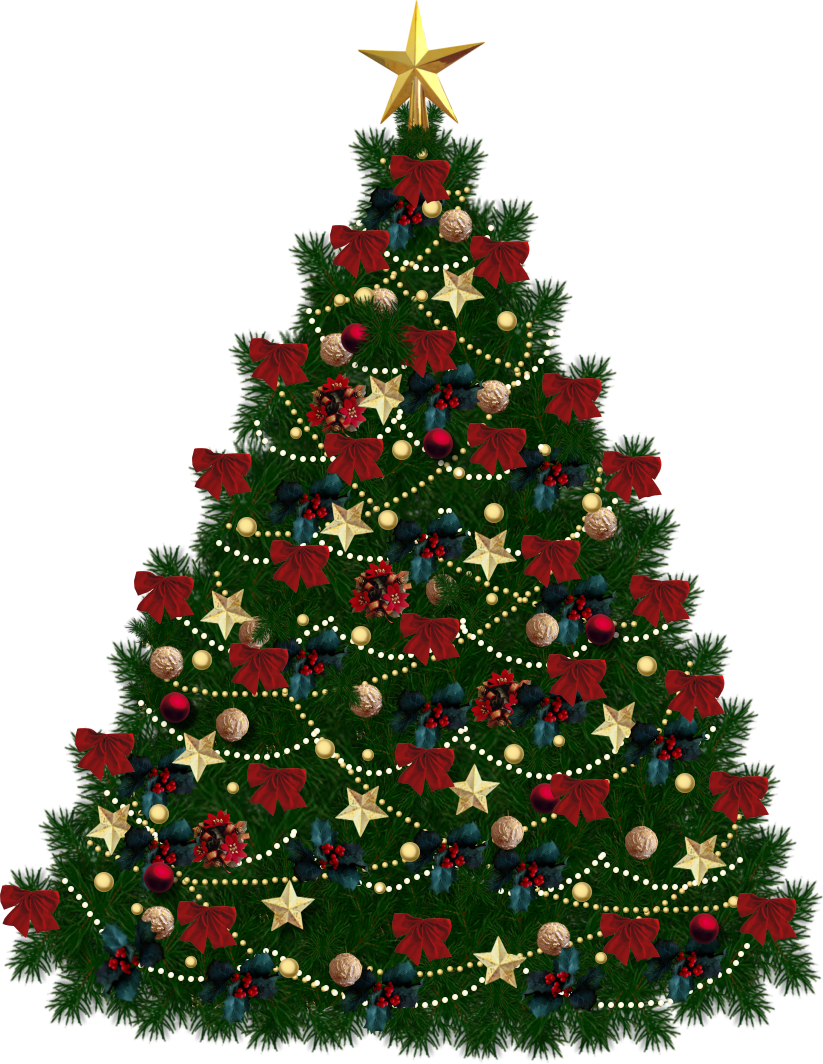 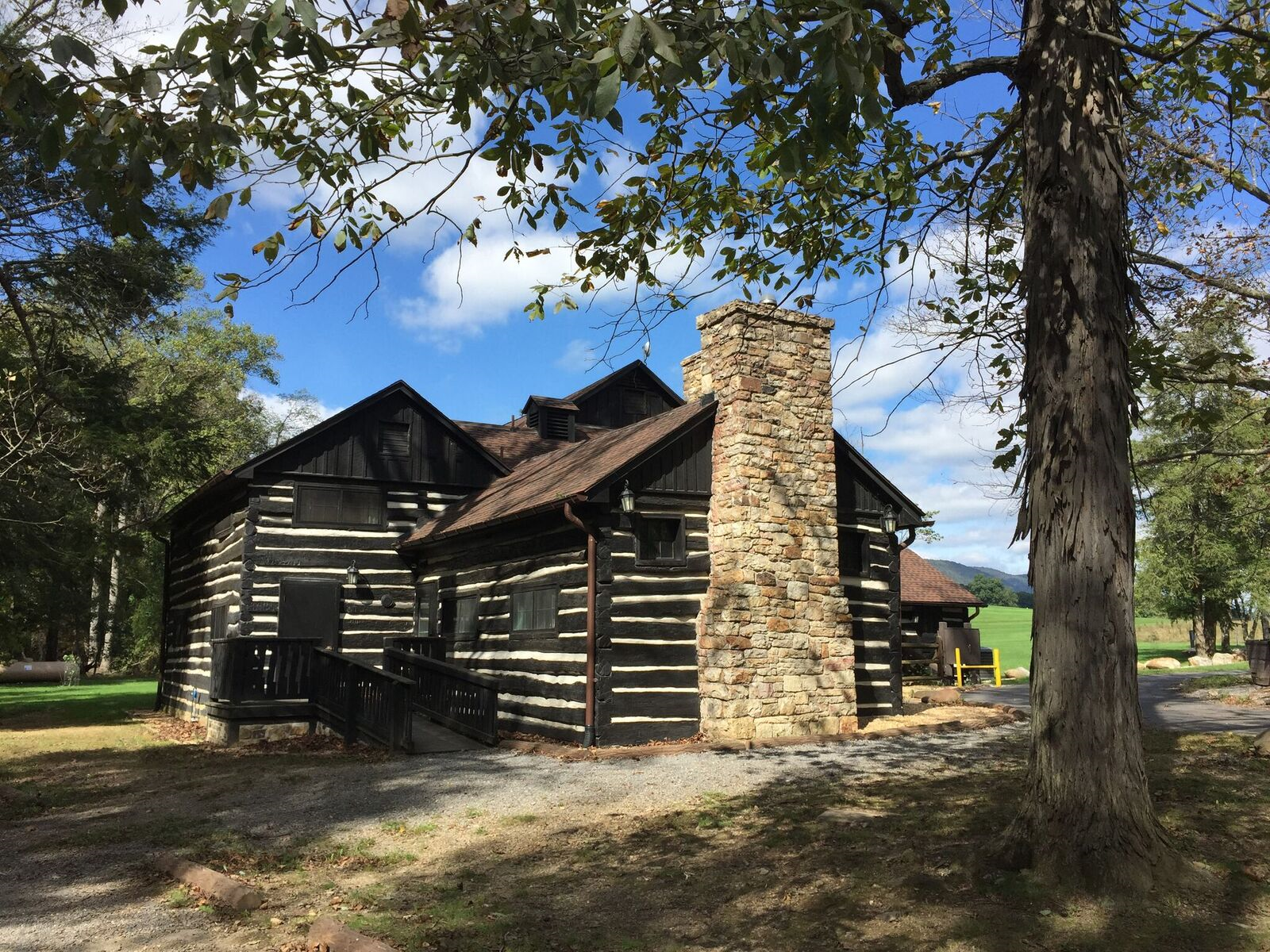 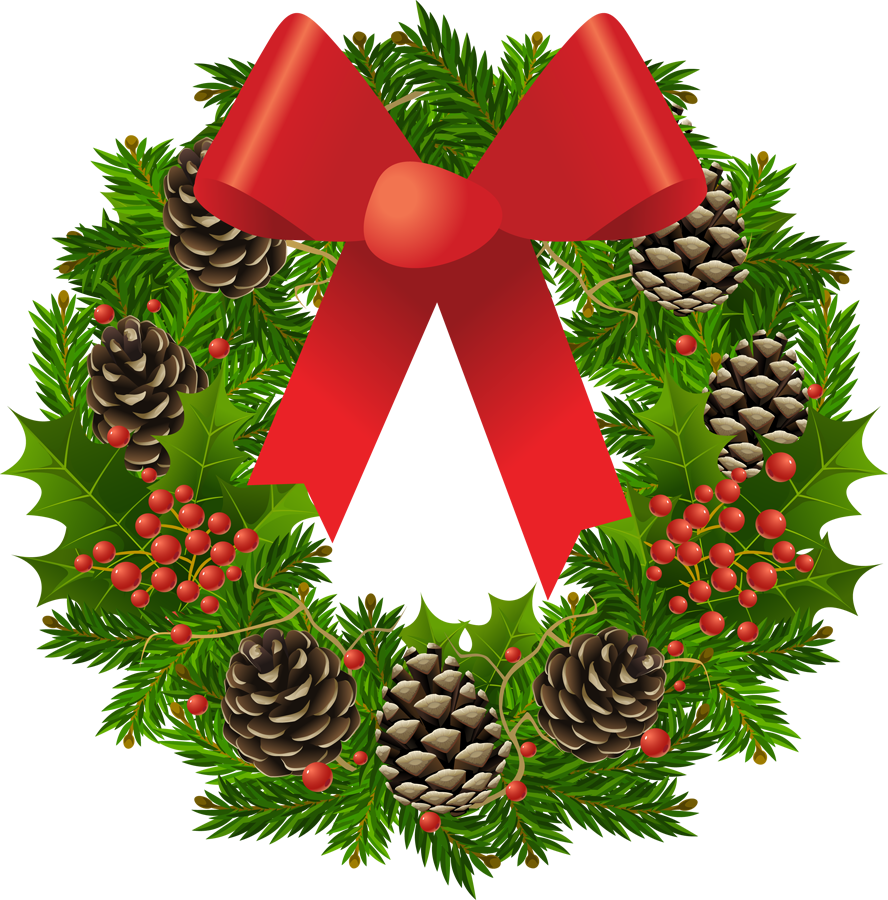 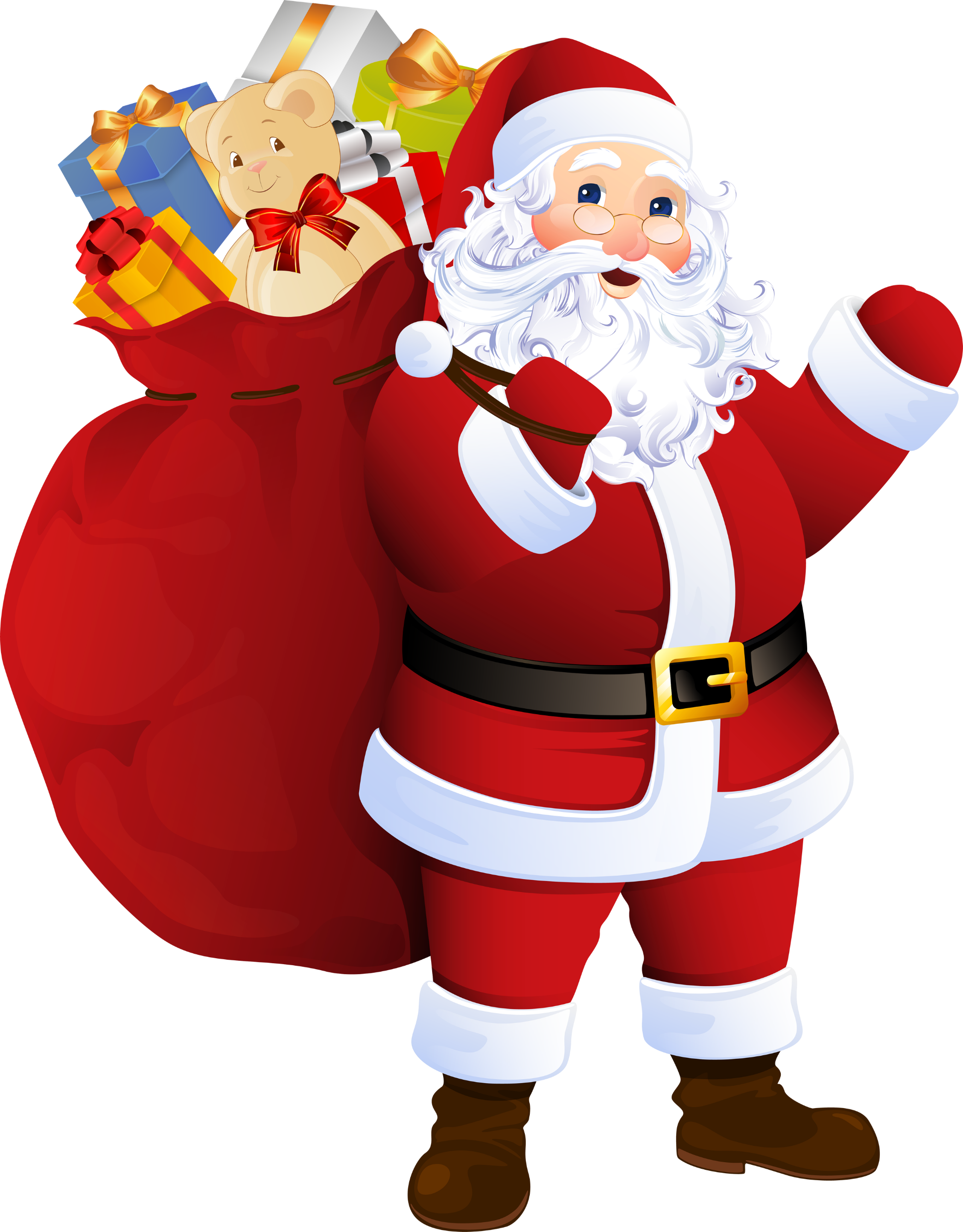 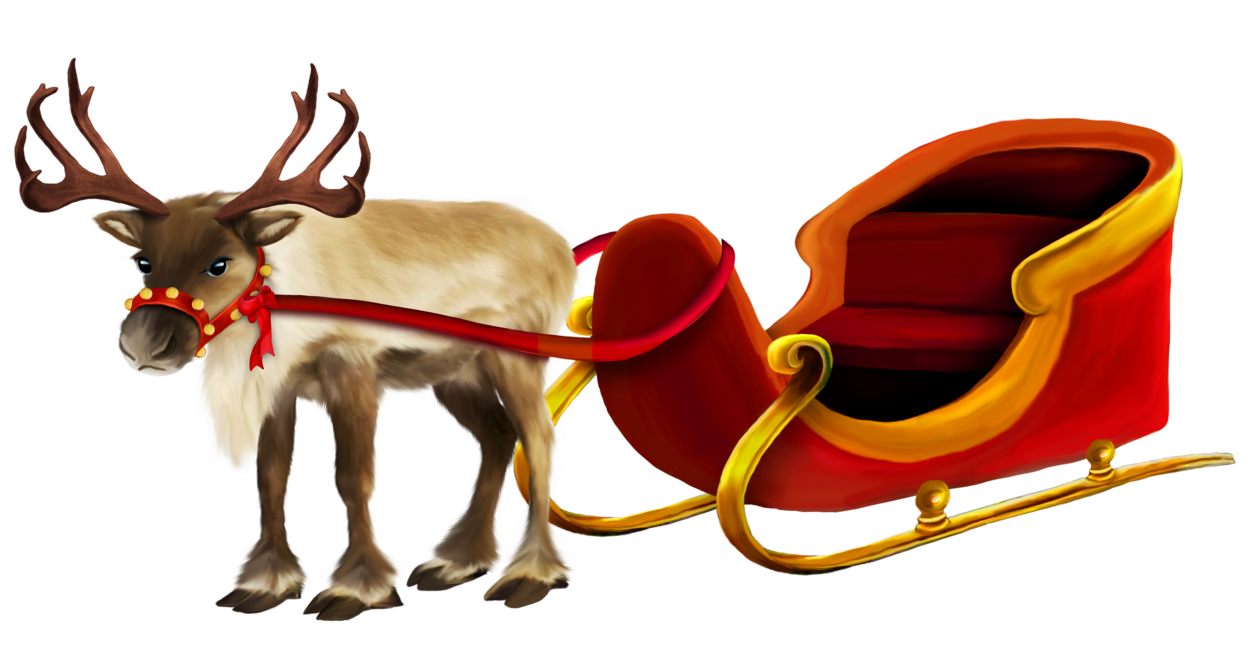 Cacapon Resort State Park Christmas at The Old Inn
Saturday, December 17
 
10:00AM -12:00PM  Pictures with Santa…Don’t forget a camera! While waiting for Mr. & Mrs. Claus a variety of Christmas ornament making stations & face painting too!
1:30PM  Christmas Concert Songs by Doug & Darinda Sherbert followed by Old fashioned Christmas Carolling
Come and join us for a warm  fire, Christmas decorations, 
cookies and refreshments, and a fun time singing your favorite Christmas Carols with the musicians!
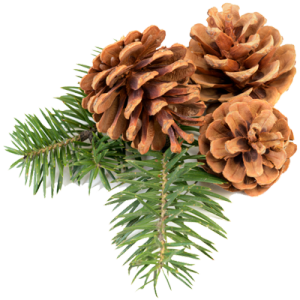 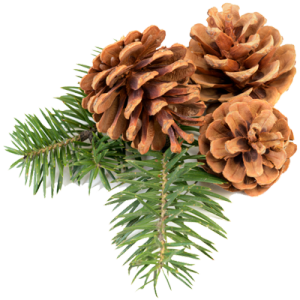